高一選修課程
創意影音與製作
任教老師：陳羽星
師資介紹
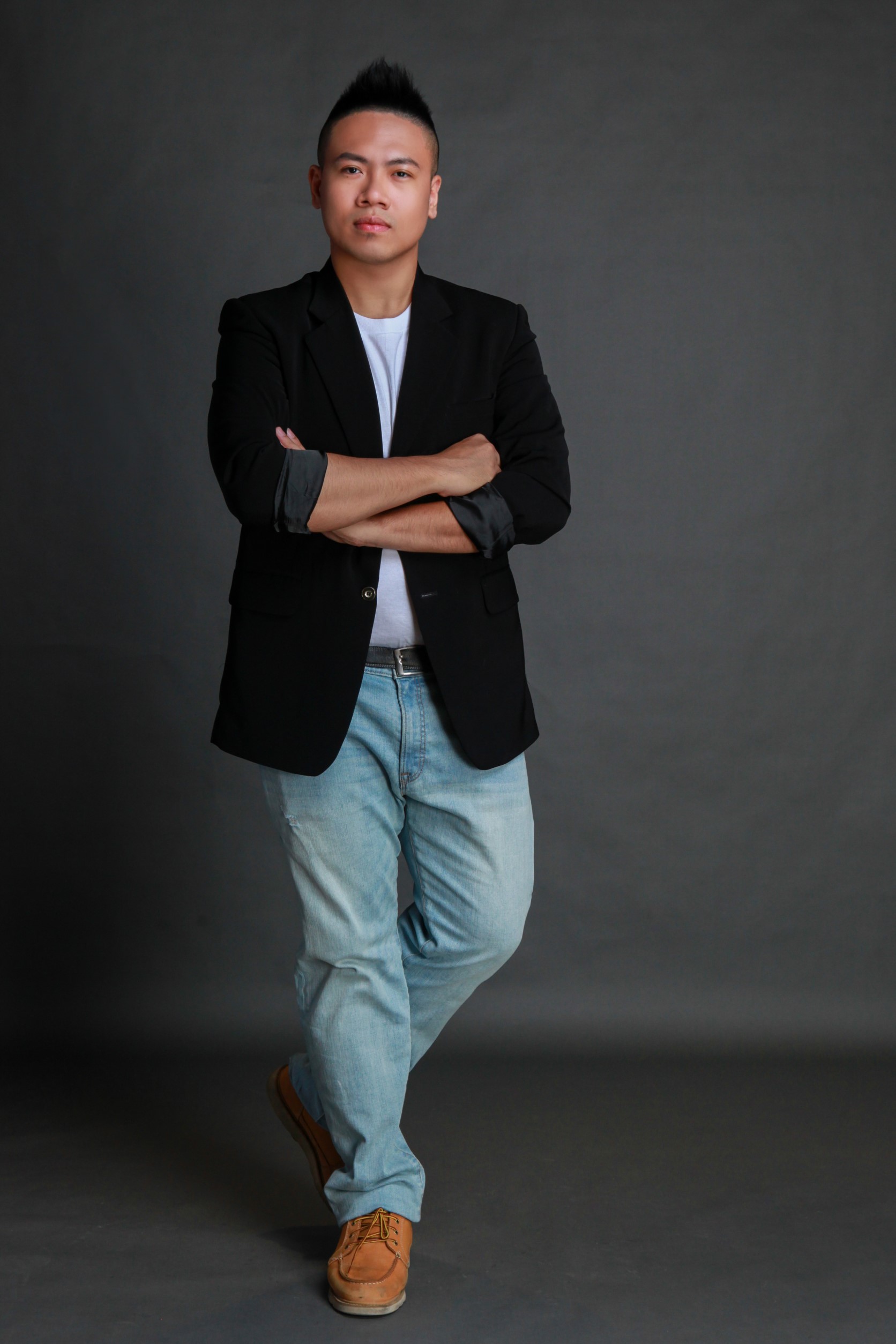 陳羽星 泡導

LIFT星起製片有限公司－總監、導演
FIGHT.K影音多媒體團－團長
高雄市立左營、文山、小港、楠梓、道明、師大附中等六校－大眾傳播社老師 
以表演藝術、大眾傳播相關的科系出生
   曾支援過數支電影製片、電影編導及劇場公演的指導…等相關經驗。
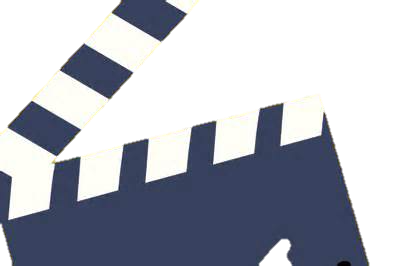 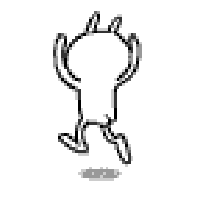 課程規劃與說明
新聞稿與劇本寫作
課程分為上下學期，將課程分為八大主題 
 以小組模式進行分組，最多以 3-6 人為限
感官之旅（五官體驗生活）
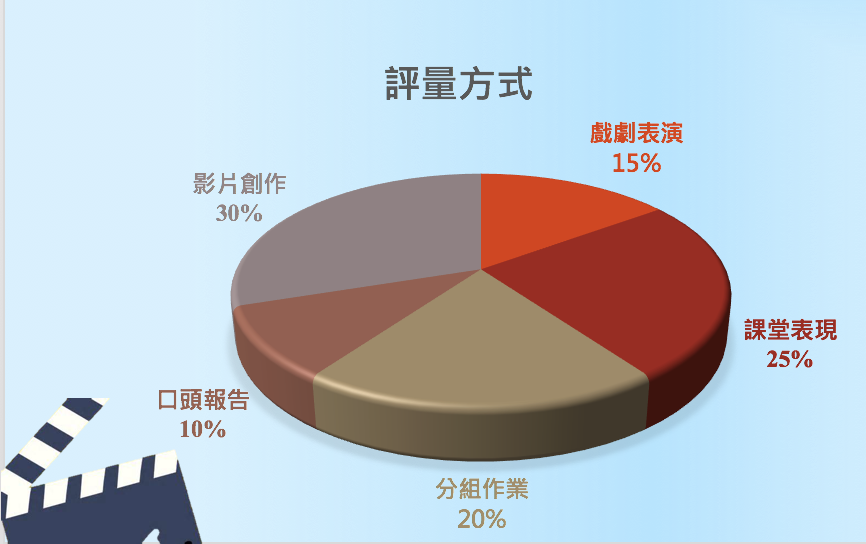 導演與場面調度
企劃撰寫
靜態/動態攝影
戲劇表演
聲音製作與配樂
後製/剪輯/特效